Ilmu Pengetahuan SosialTema 3
Dwi Agustina Muliani, S.Pd
Materi Inti Subtema 1
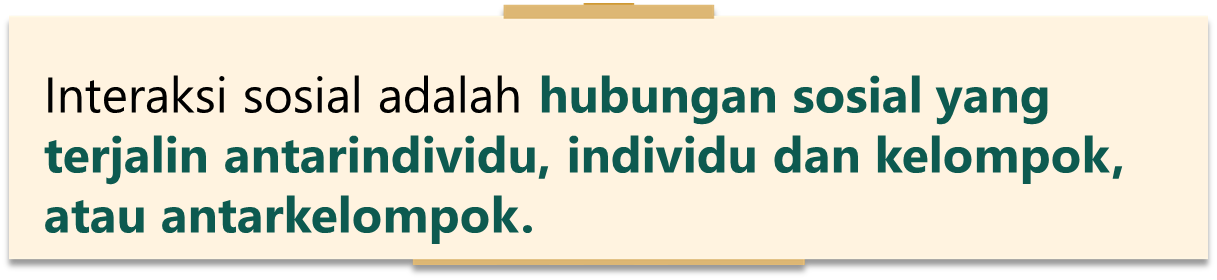 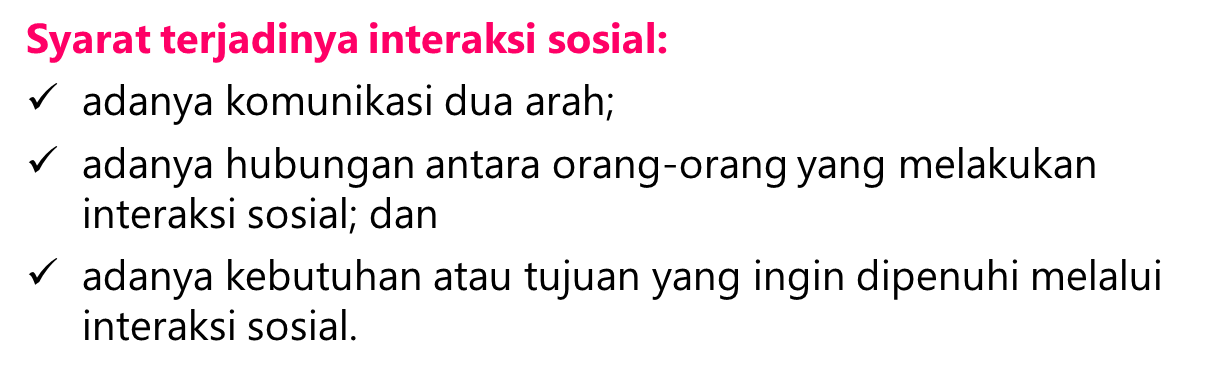 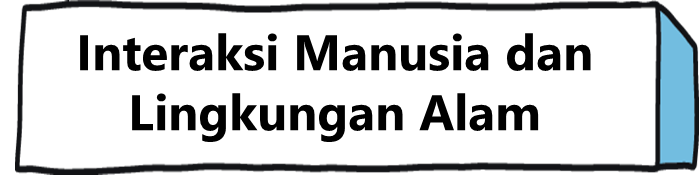 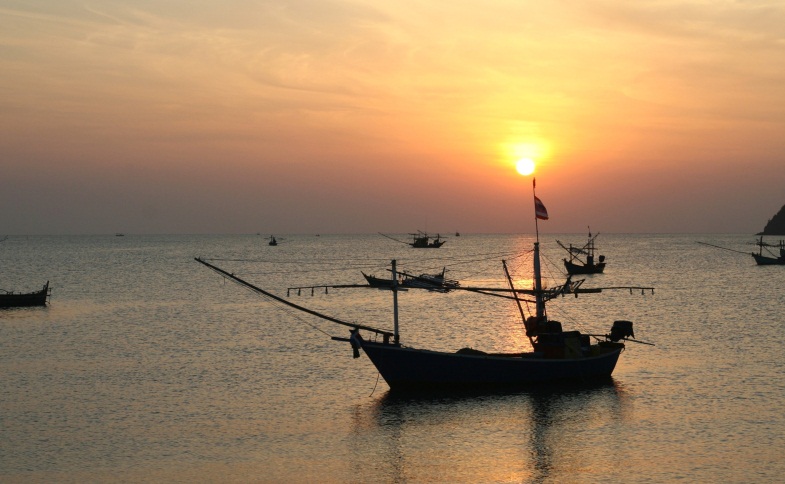 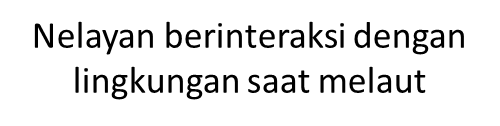 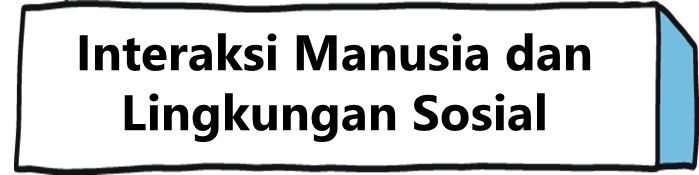 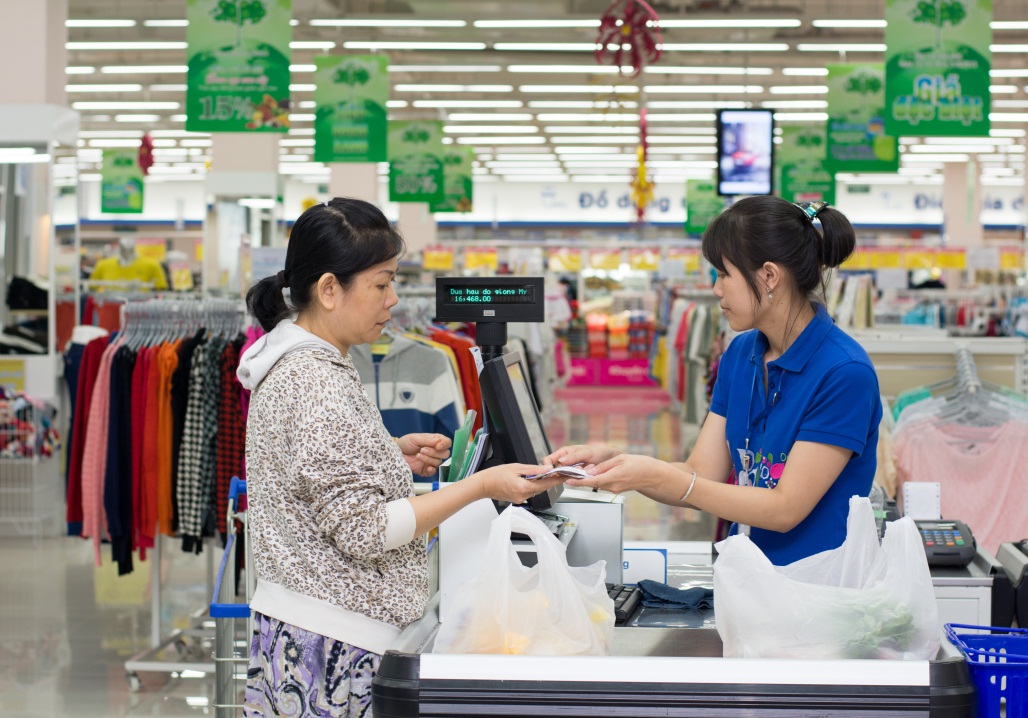 Materi Inti Subtema
2
Aktivitas dalam Interaksi Masyarakat dalam Upaya Pembangunan Sosial Budaya
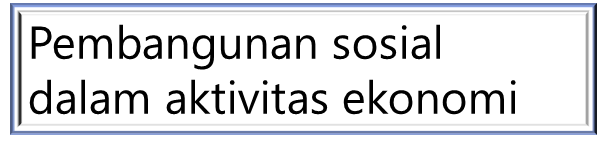 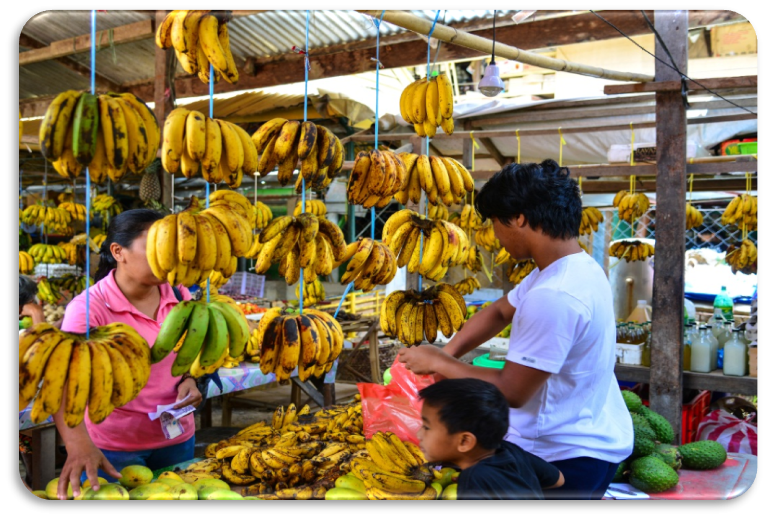 Pedagang menjual dagangan kepada pembeli. Pedagang memperoleh uang. Uang tersebut dapat digunakan untuk memperoleh kebutuhan barang dan jasa.
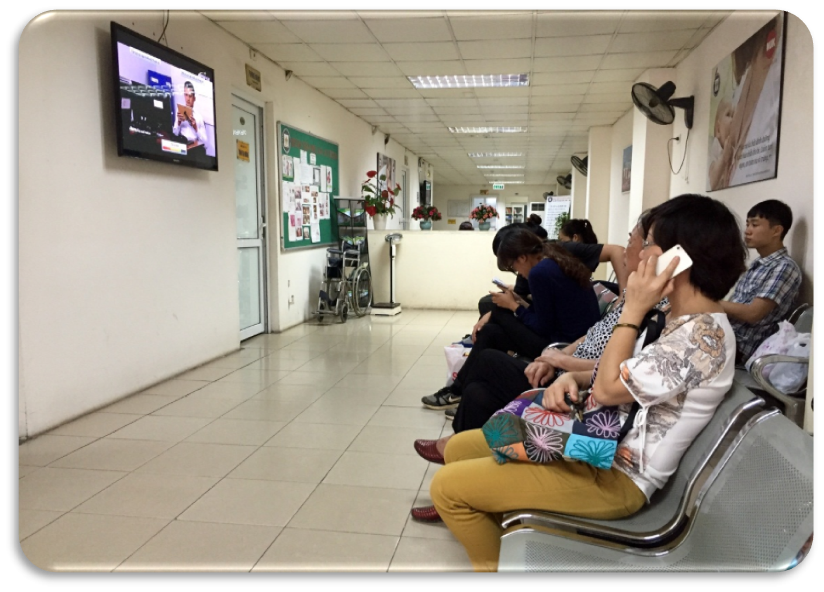 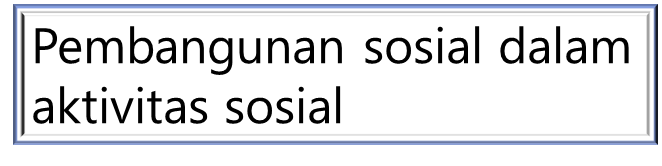 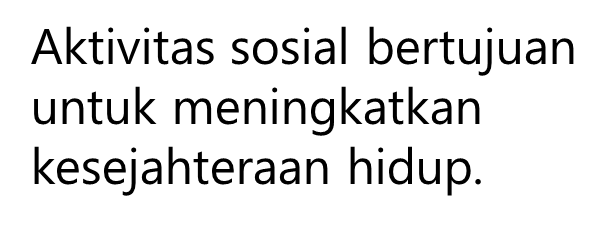 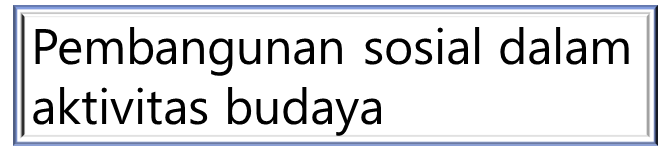 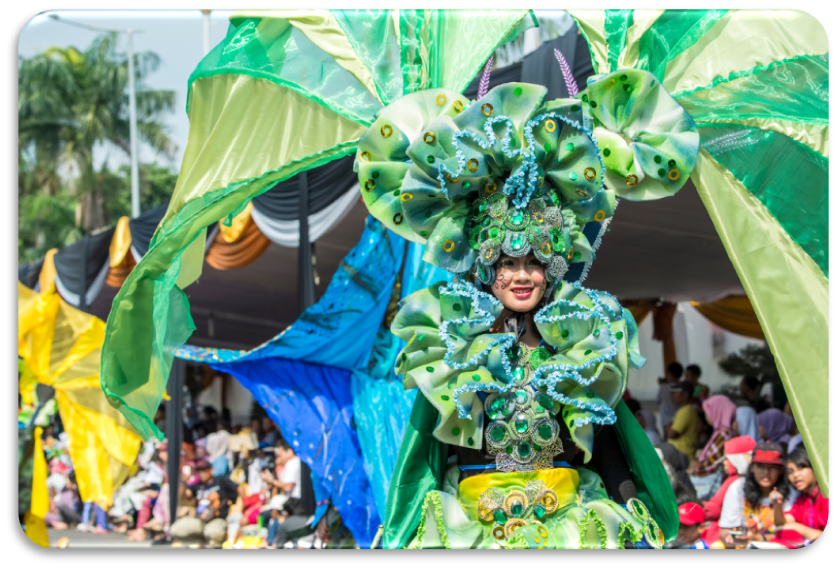 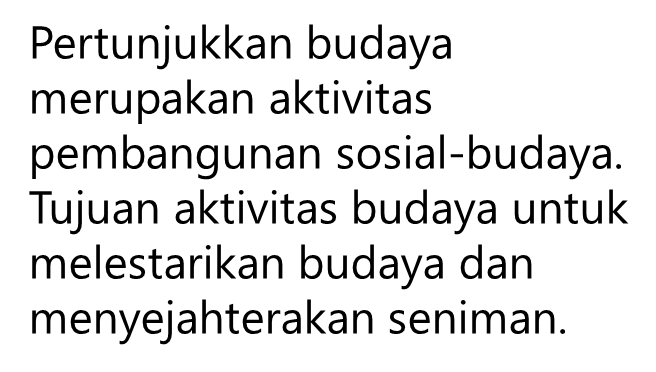 Materi Inti Subtema 3
Manfaat interaksi sosial dalam pembangunan sosial budaya Indonesia:
Keragaman budaya Indonesia terjaga kelestariannya.
Menumbuhkan rasa cinta tanah air kepada generasi muda.
Mengenalkan budaya bangsa kepada bangsa asing.
Meningkatkan kesejahteraan masyarakat.
Contoh Pembangunan Sosial
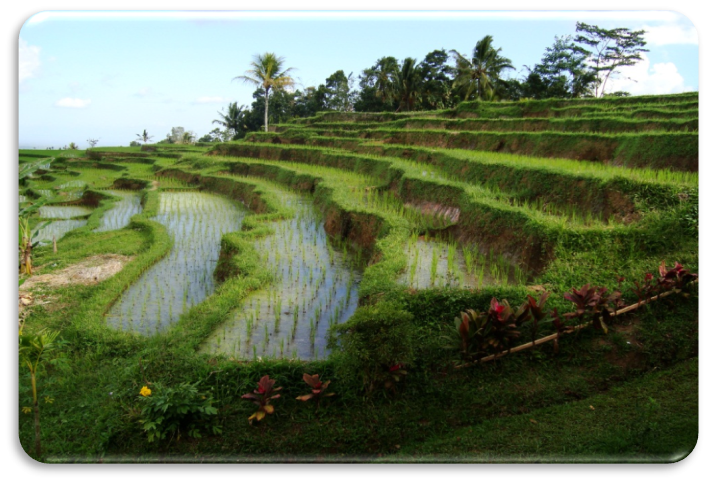 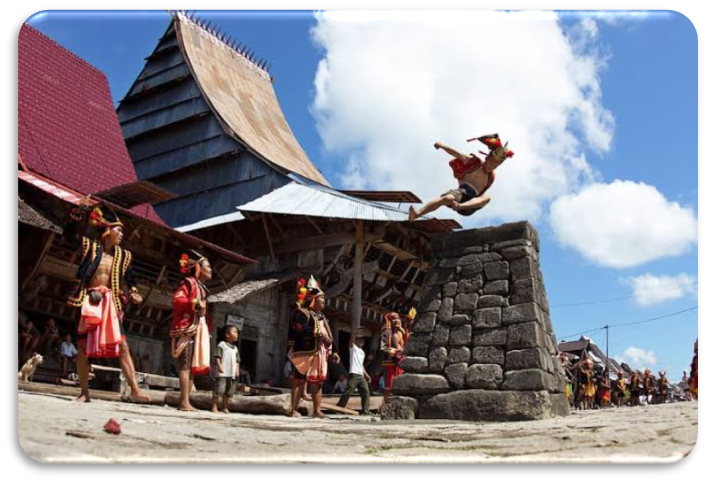 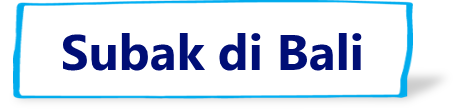 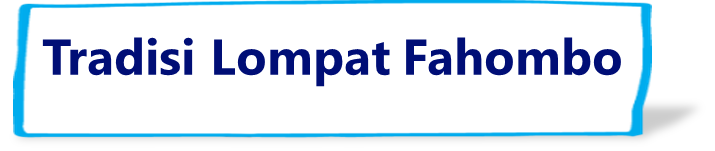 Thanks